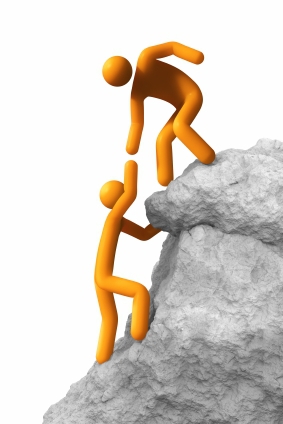 Mentör Öğretmenlik
Mentör nedir?
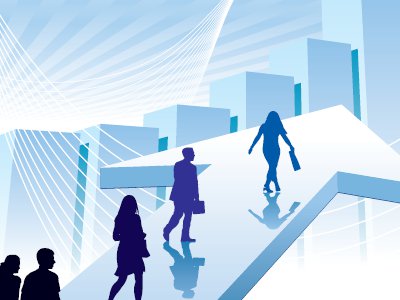 Rehber
Akıl hocası
Öğretmen
Yol gösterici
Güç birliği 
yapan
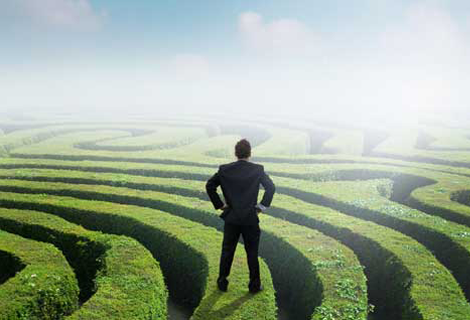 Neden mentör?
Mentör, öğrencinin; 
kendini tanımasına,
kendisinde geliştirebileceği alanlarla ilgili hedef belirlemesine
öğrenme becerilerini kazanmasına,
organizasyonel beceriler ve sorumluluk duygusu geliştirmesine yardımcı olmak,
Yaşadığı/karşılaşabileceği problemlerle baş etme becerisini geliştirmeyi 
						amaçlamaktadır.
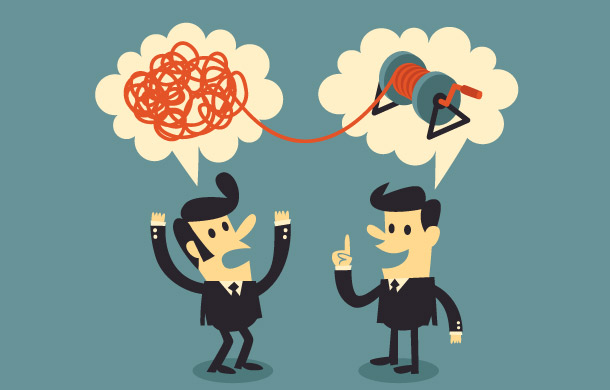 Mentör ne iş yapar?
Ben ne istiyorum?Ben neler yapabilirim?Ben neleri yapmaktan hoşlanırım?Ben nerede olmak istiyorum?   Sorularına örgenciyle birlikte cevap bulmaya çalışır.
Öğrencilerin ailesi, okulu, öğretmenleri ve arkadaşlarıyla olan iliksilerini düzenlemesine yardım eder.
Öğrencilerin zaman kullanım becerilerini geliştirir.
Öğrencilerin motivasyonunu yüksek tutar.
Öğrencilerin öz güven ve öz saygı geliştirmesine destek olur.
Öğrenciler neden mentöre ihtiyaç duyar?
Farkındalıklarını artırarak yetenekli olduğu alanları saptamak ve uygun mesleği seçebilmek
Hedef belirlemek ve bu hedefe yönelik eyleme geçebilmek
Öğrenmenin kendilerine uygun yöntemini bularak okul başarısını artırmak
Öğrendiği teknikleri uygulayarak sınav başarısını artırmak
Odaklanma düzeyini artırmak için öğrenmek 
 İçin mentöre ihtiyaç duyarlar.
Öğrenciler bu çalışma sayesinde neler elde edebilir?
Öğrenciler, kendi kararlarını verebilmeleri, kendi yaşamlarının liderleri olmaları için desteklenir.
Öğrencilerde görülen disiplin problemleri büyük ölçüde azalır.
Okulun akademik ve sosyal basarısı yükselir.
Öğrencilerin bedensel, duygusal, zihinsel ve ruhsal, çok yönlü gelişimleri desteklenir.
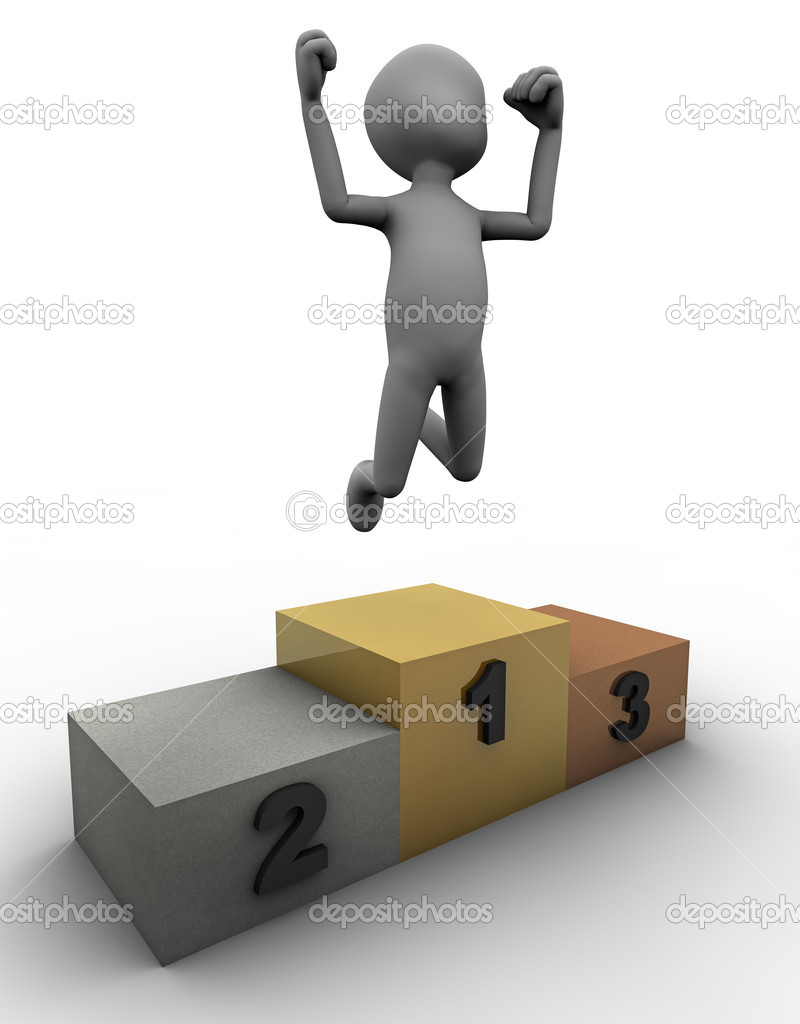 Öğrenciler bu çalışma sayesinde neler elde edebilir?
Motivasyonları artar.
Öğrenme kolaylaşır.
Amaç ve proje geliştirme, strateji belirleme ve sonuçlandırma becerisi kazanırlar.
Çözüm üretme, problem çözme yetenekleri gelişir.
Zorluklar karsısında gücünü koruyabilecek şekilde hazırlanırlar.
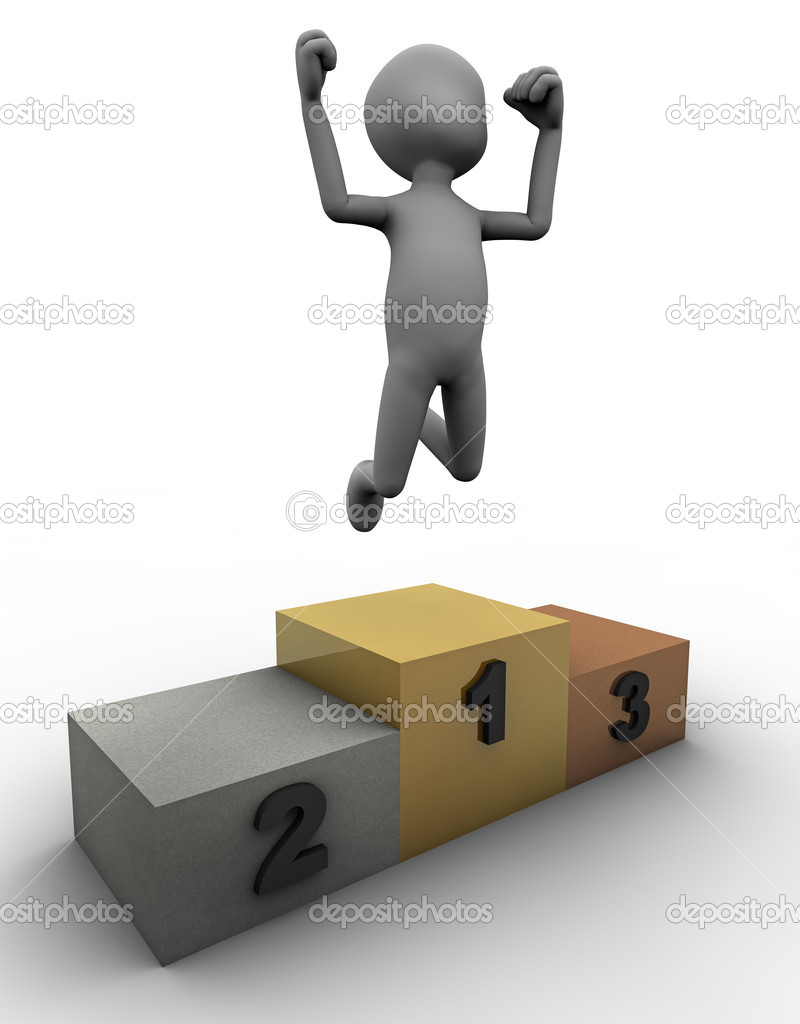 Mentörlüğün temel inanışları
Kimse yanlış ya da hatalı degildir.
Kişi ihtiyaç duyduğu kaynaklara sahiptir.
Her davranışın altında iyi bir niyet yatar.
Kişi bulunduğu şartlar içinde verebileceği en iyi kararı verir.
Başarısızlık yoktur geri bildirim vardır.
Dünya için mümkünse benim için de mümkündür bu sadece “nasıl” ı bulma meselesidir.
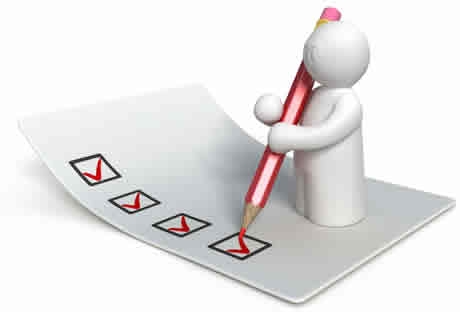 Mentörlük süreci nasıl işler?
Görüşmelerin hangi günlerde, ne kadar sıklıkla yapılacağı öğrenciyle birlikte belirlenir 
Ailenin bilgisi, ilgisi, koordinasyonu önemlidir.
Öğrenci ile yapılan paylaşımlar, yasam 
tehdidi oluşturan durumlar hariç, aile ile ya da 
okul ile hiçbir şekilde paylaşılmaz.
Sınav kaygısı, stres yönetimi gibi konular kaygı ve stres yüksek düzeyde ise psikolojik danışmandan destek alınır
Öğrencilerin hedefini netleştirmesine yardım edilir
Hedef için stratejiler ve eylem planları belirlenir.
Bir sonraki görüşmede yapılan çalışmalar değerlendirilir.
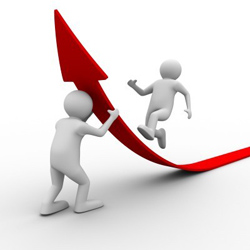 Mentör hangi konular üzerinde çalışır?
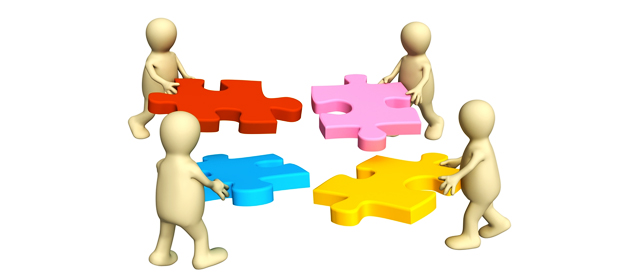 Öğrencinin problem çözme 
becerilerini geliştirmeye yönelik 
çalışmalar
Öğrencinin basarı ve devam 
durumu ile ilgilenmek,
Öğrenci ile beraber başarısını 
ve sosyal uyumunu arttırmaya 
yönelik çalışmalar,
Öğrencinin gereksinimleri doğrultusunda sosyal gelişimine destek vermek,
Öğrencinin motive olmasına ve yardımcı olmak
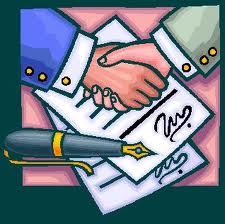 Örnek Sözleşme Metni
Öğrenci mentörlüğü psikoterapi değildir, kişisel ve eğitim ile ilgili hedef yaratma/ gerçekleştirme konularında tasarlanmış profesyonel bir yardım ilişkisi olarak algılanmalıdır. Profesyonel psikolojik yardım gerektiren durumlarda okul rehberlik servisinin değerlendirmesi ile yönlendirme yapılır.
Mentörlük süreci bir “tavsiye” ve “öğretmenlik” ilişkisi değildir.
Öğrenci her girişimi için araştırma, karar verme ve eyleme geçme konularında sorumludur. Ancak yaşamsal konularda veliye bilgi verilir.
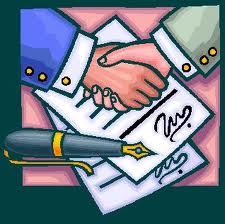 Örnek Sözleşme Metni
Mentörlük görüşmelerinde gizlilik esastır. Bu esas doğrultusunda öğrencinin yazılı izni olmadan veliye bilgi verilmez.
Mentörlük görüşmelerinde üçüncü şahıslar bulundurulmaz. Ancak öğrenci ismi vermeden seanslara ilişkin genel değerlendirmeler görüş alışverişi ve eğitim amaçlı diğer koçlar ve rehberlik servisi ile paylaşılabilir.
Bu sözleşme iki kopya olarak düzenlenerek her iki nüshası öğrenci ve veli tarafından imzalanır ve bir nüshası öğrenci dosyasına bir nüshası veliye verilir.
“Kimseye bir şey öğretemezsiniz, sadece cevabı kendi içinde bulmasına yardımcı olursunuz.’’ Galileo.
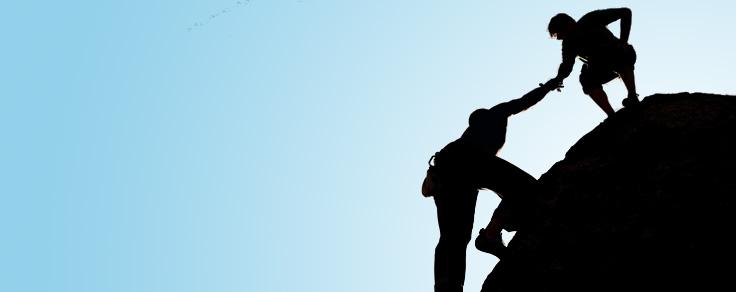